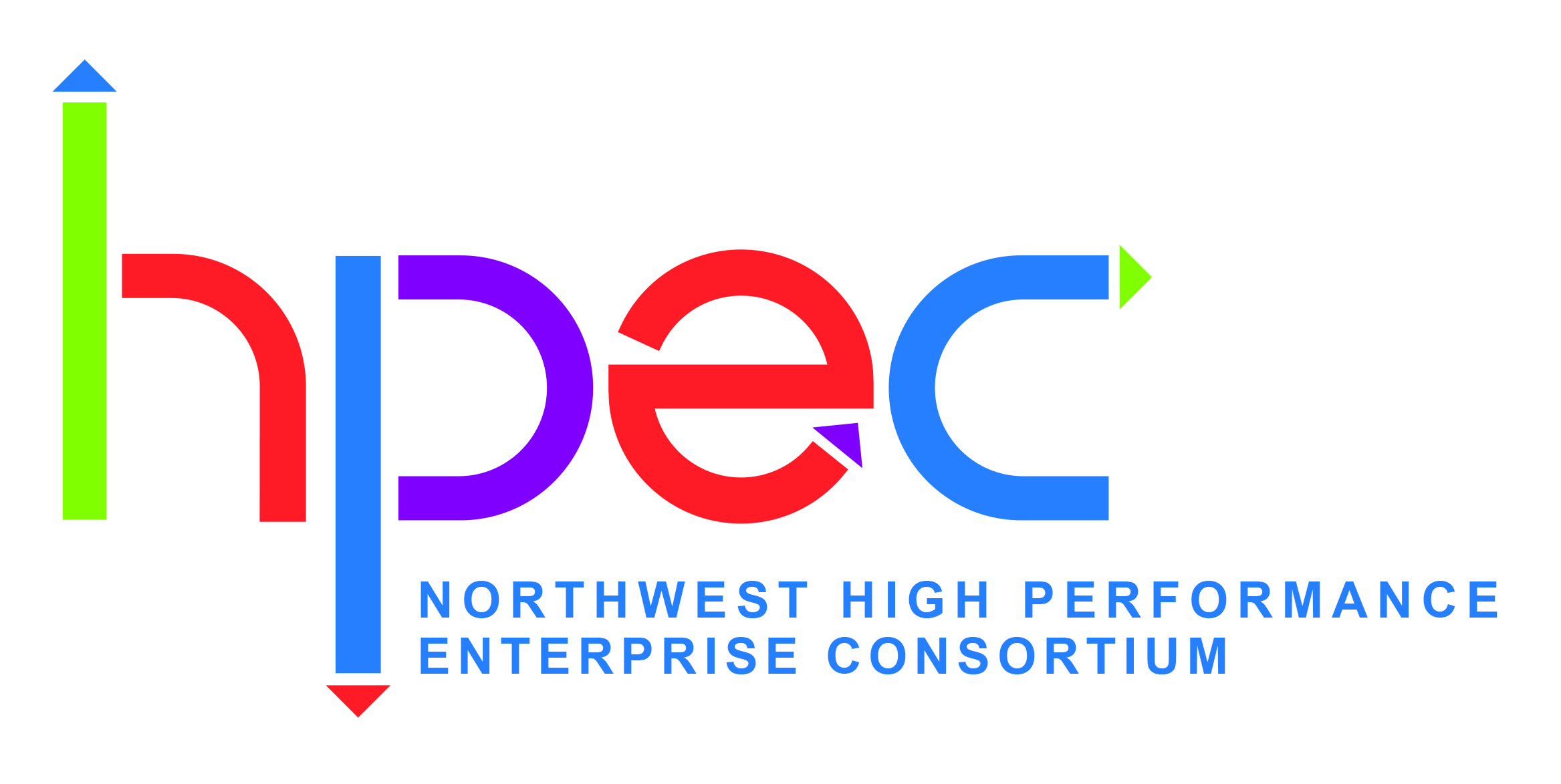 The Improvement Kata & Coaching Kata Experience
Led by Master Coach Julie Simmons, this four-hour class uses a simulation to teach the pattern of the Improvement Kata.  Designed for those who are new to Kata and want to learn the improvement pattern or those who would benefit from a refresher.  Additionally, it’s for those who want to learn the coaching model and incorporate it into the Kata pattern. Prerequisite:  Intro to Lean or equivalent experience.
Date: Tuesday, May 29th 
Time: 12:30pm-4:30pm
Location: Columbia Edgewater Country Club
		2220 NE Marine Dr, Portland, OR 97211
Cost:  $100 per person
Key Concepts:
Attendees will practice Grasping the Current Condition, Establishing a Target Condition, and using PDCA to experiment towards the established Target Condition.  Additionally, attendees will practice two Coaching routines using information gathered in Current Condition, Target Condition, and experimentation.
Learn how the Improvement Kata differs from other Lean approaches
Understand the 4-Step Improvement Kata pattern and practice within three of the four steps
Practice two Coaching routines:  One during Grasping the Current Condition and the second after a Target Condition has been established
Understand the role of Learner and Coach and the responsibilities of each